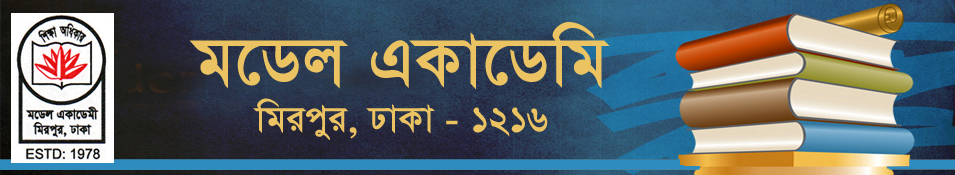 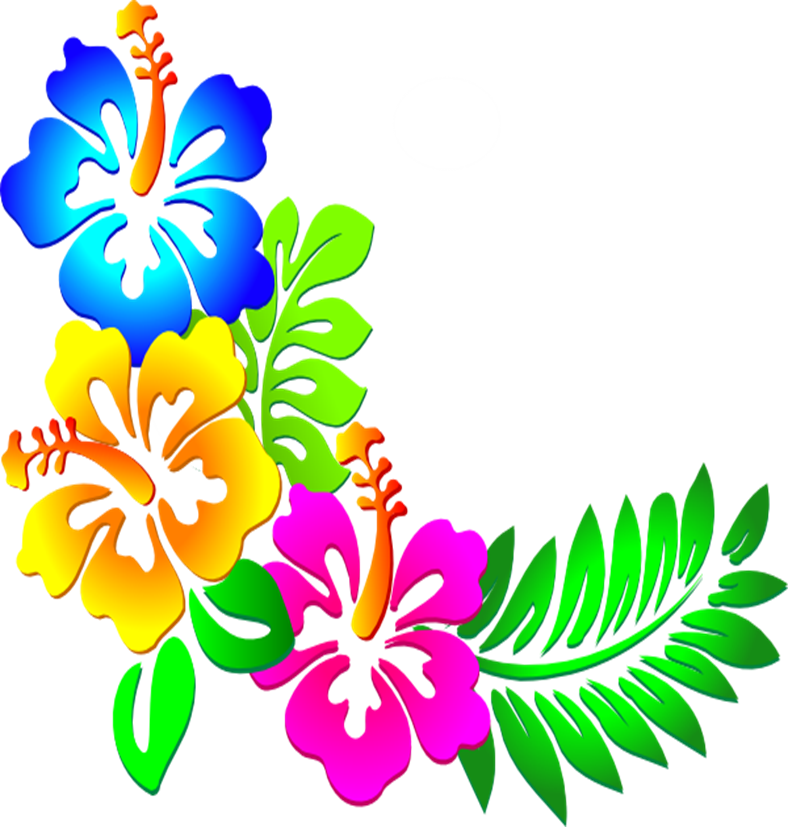 স্বাগতম
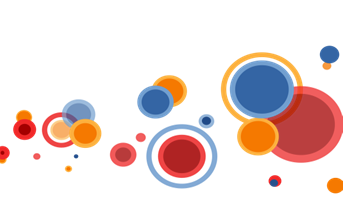 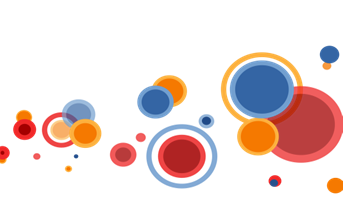 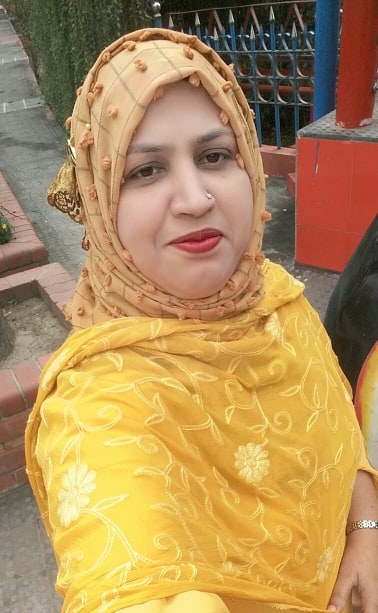 রোকসানা আকতার 
 সহকারি শিক্ষক 
 মডেল একাডেমি
পাঠ পরিচিতি
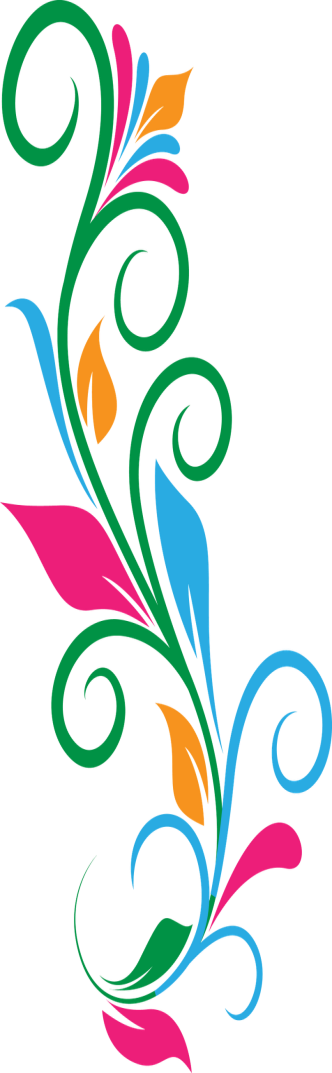 শ্রেণিঃ দশম 
বিষয়ঃ অর্থনীতি 
অধ্যায়ঃ ষষ্ঠ (জাতীয় আয় ও এর পরিমাণ)
শিখনফল
এ পাঠ শেষে আমারা শিখবঃ
১। জাতীয় আয়ের ধারণা ব্যখ্যা করতে পারব।
২। মোট দেশজ উৎপাদন বলতে পারব।
৩। নিট জাতীয় আয় কি তা বলতে পারব।
৪। জি.এন.আই এবং জি.ডি.পি এর মাঝে পার্থক্য 
   দেখাতে পারব। 
৫। জি.এন.আই এর সাথে এন.এন.আই এর তুলনা 
   করতে পারব।
৬। জি.ডি.পি এর পরিমাপের পদ্ধতি গুলো ব্যাখ্যা 
   করতে পারব।
জি.ডি.পি কি?
মোট দেশজ উৎপাদন  (Gross Domestic Product  বা GDP)
একটি নির্দিষ্ট সময়ে সাধারণত এক বছরের একটি  
দেশের ভৌগলিক সীমানার মধ্যে মোট যে পরিমাণ 
চূড়ান্ত দ্রব্য ও সেবা উৎপাদন হয়, তার বাজার 
দামের সমষ্টিকে দেশজ উৎপাদন বা GDP বলে।
মোট জাতীয় আয় (Gross National Income বা GNI
কোন নির্দিষ্ট সময়ে সাধারণত  আর্থিক বছরে 
কোনো দেশের নাগরিকগণ কতৃক যে পরিমাণ 
চূড়ান্ত দ্রব্য ও সেবা উৎপন্ন হয় তার বাজার 
মূল্যের সমষ্টিকে মোট জাতীয় আয় GNI বলে
নীট জাতীয় আয় ( Net National Income বা GNI )
কোন জাতির মোট জাতীয় আয় থেকে 
মূলধন ব্যবহারজনিত অবচয় পুরনের ব্যয়
(Capital Consumption Allowance  বা 
Depreciation )  বাদ দিলে যা থাকে তাকে 
নীট জাতীয় আয় বলে।
জাতীয় আয় পরিমাপের পদ্ধতি সমূহ
জাতীয় আয় পরিমাপের 
পদ্ধতি
আয় পদ্ধতি
ব্যয় পদ্ধতি
উৎপাদন আয়
মাথাপিছু মোট দেশজ উৎপাদন 
(Per Capital Gross Domestic Product)
মাথাপিছু জি ডি পি বলতে জনপ্রতি বার্ষিক জি ডি পি কে 
বুঝায়। 

কোন নির্দিষ্ট আর্থিক বছরে দেশের মোট দেশজ উৎপাদনকে 
উক্ত বছরের মধ্য সময়ের মোট জনসংখ্যা দ্বারা ভাগ করলেই 
মাথাপিছু জি ডি পি  পাওয়া যায়।



মাথাপিছু জি ডি পি  =
কোন নির্দিষ্ট বছরে মোট দেশজ উৎপাদন
ঐ বছরের মধ্য সময়ের মোট জনসংখ্যা
বাড়ির কাজ
১। জাতীয় আয় গণনার পরিমাপের পদ্ধতিসমূহ ব্যখ্যা 
   কর।

২। জি.ডি.পি ও জি.এন.আই এর মাঝে পার্থক্য কি?

৩। অবচয় পুরনের ব্যয় বলতে কি বুঝ।

৪। মাথাপিছু মোট দেশজ উৎপাদন কি তা ব্যখ্যা কর।